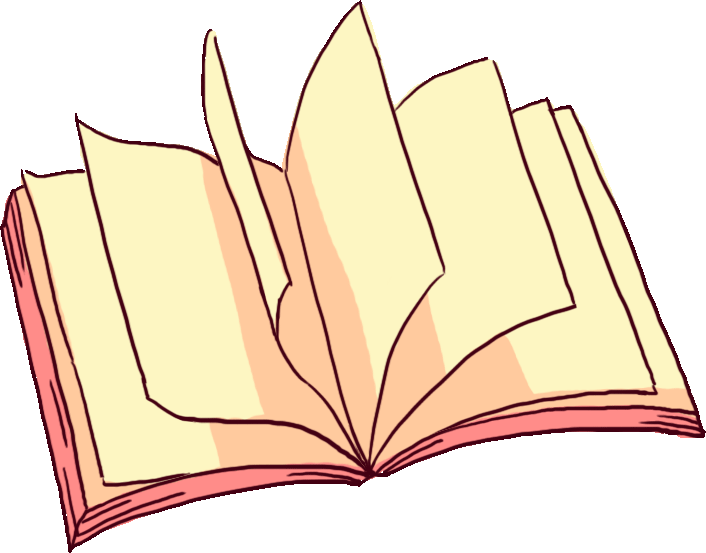 ỦY BAN NHÂN DÂN THÀNH PHỐ CẨM PHẢ
PHÒNG GDĐT THÀNH PHỐ CẨM PHẢ
HỘI THI
GIÁO VIÊN DẠY GIỎI THCS CẤP THÀNH PHỐ
NĂM HỌC 2024-2025
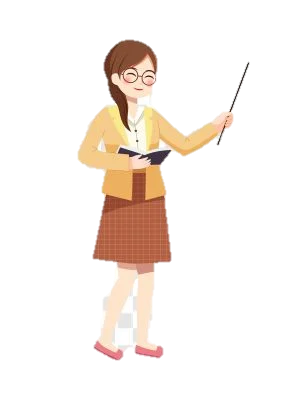 NHIỆT LIỆT CHÀO MỪNG CÁC THẦY CÔ GIÁO 
VỀ DỰ TIẾT HỌC TẠI LỚP 6A7 THCS CHU VĂN AN!!!
Giáo viên thực hiện: Nguyễn Thị Vân Anh
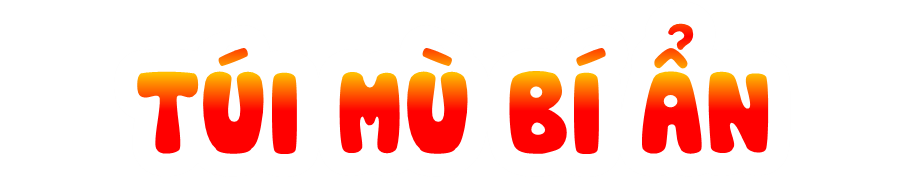 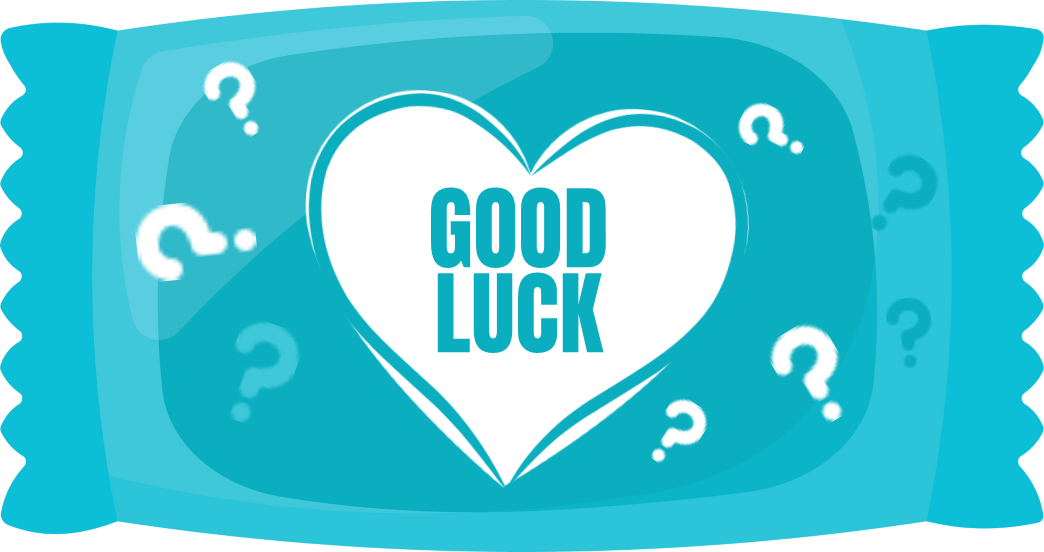 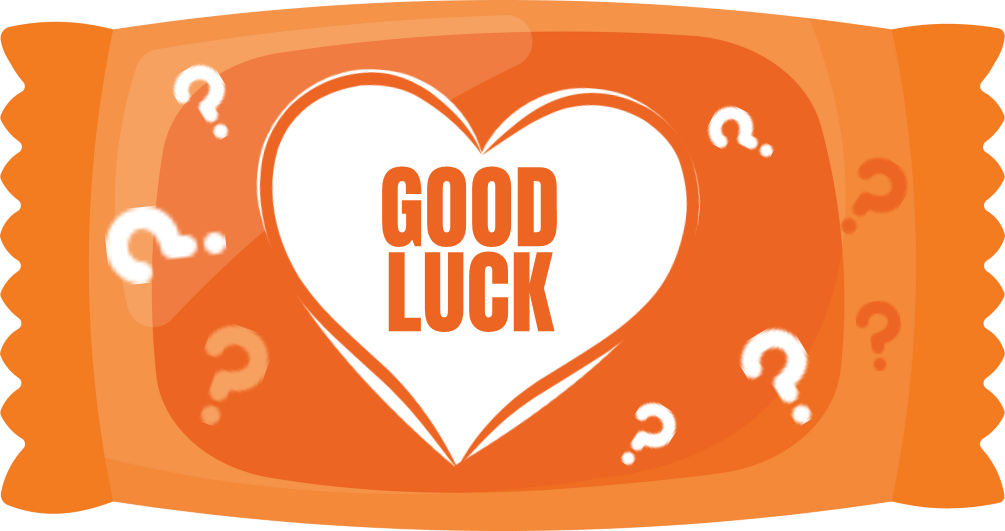 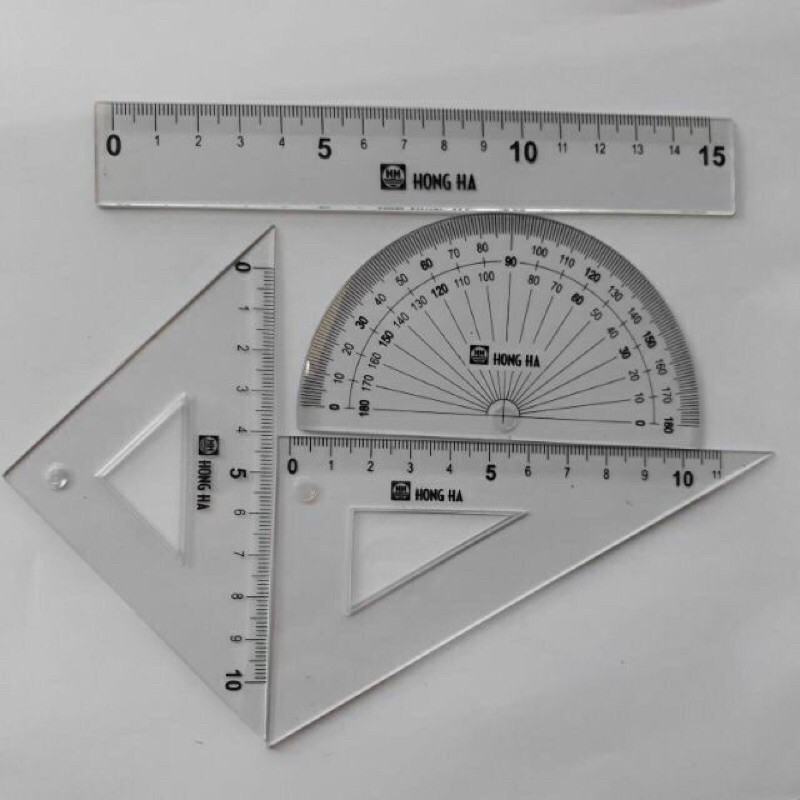 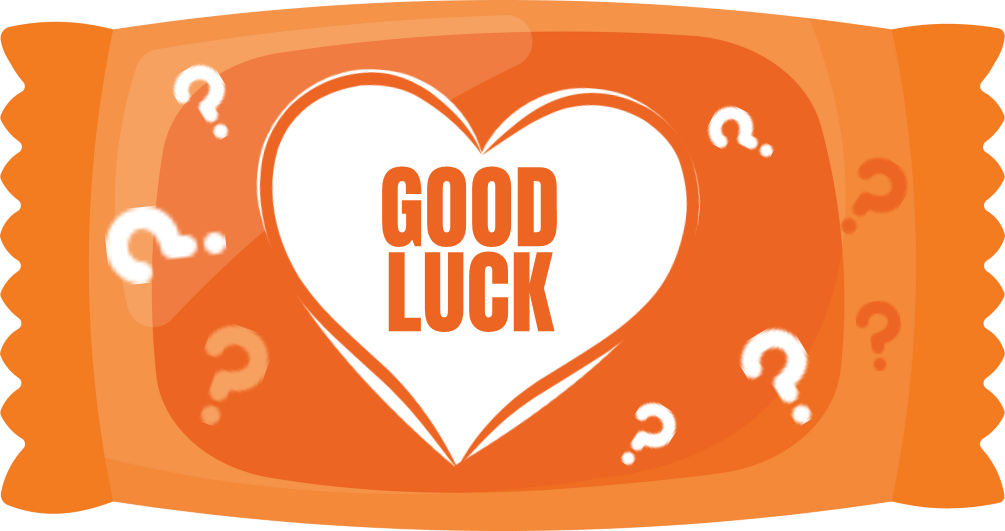 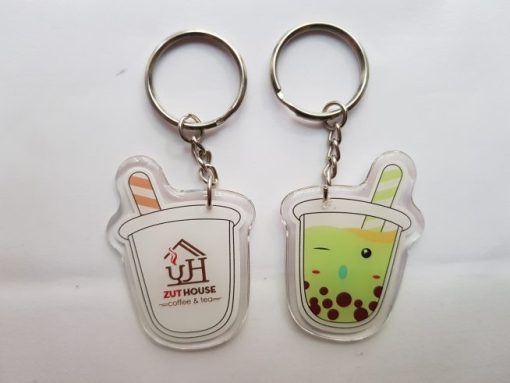 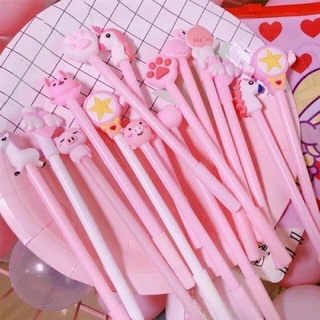 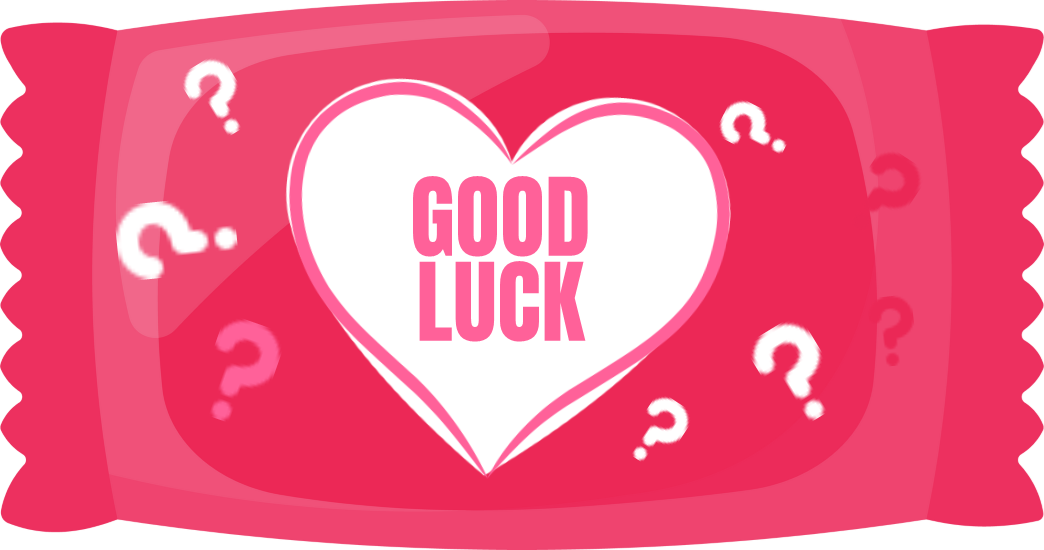 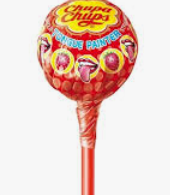 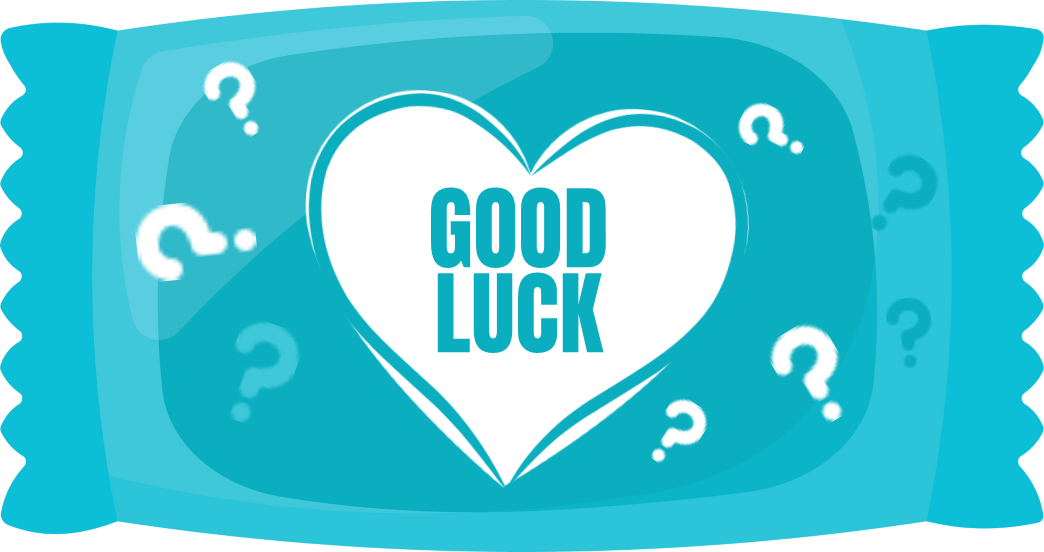 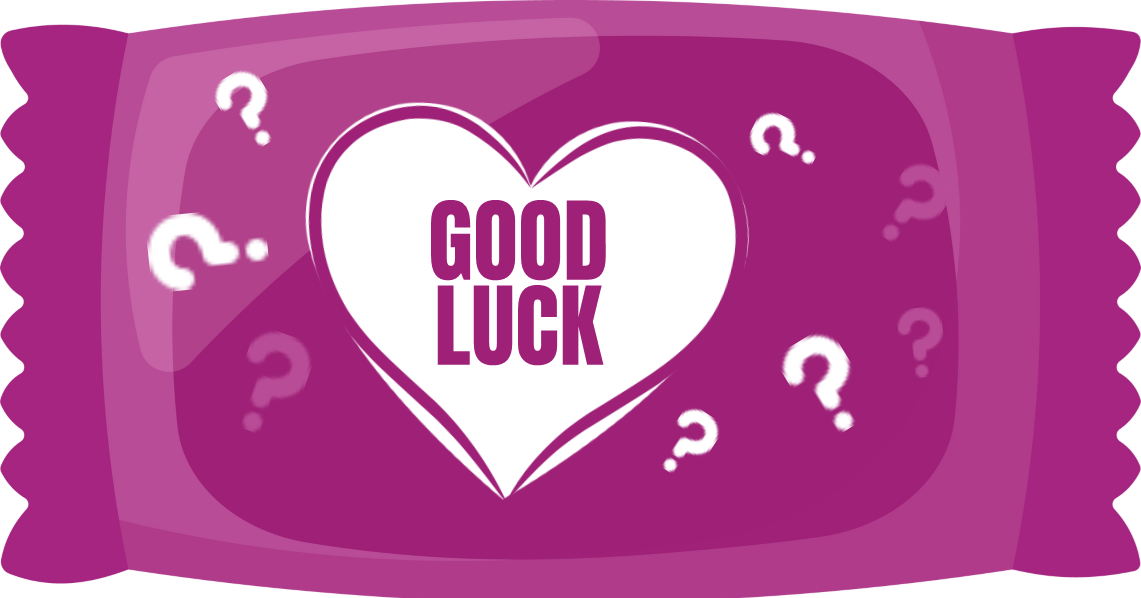 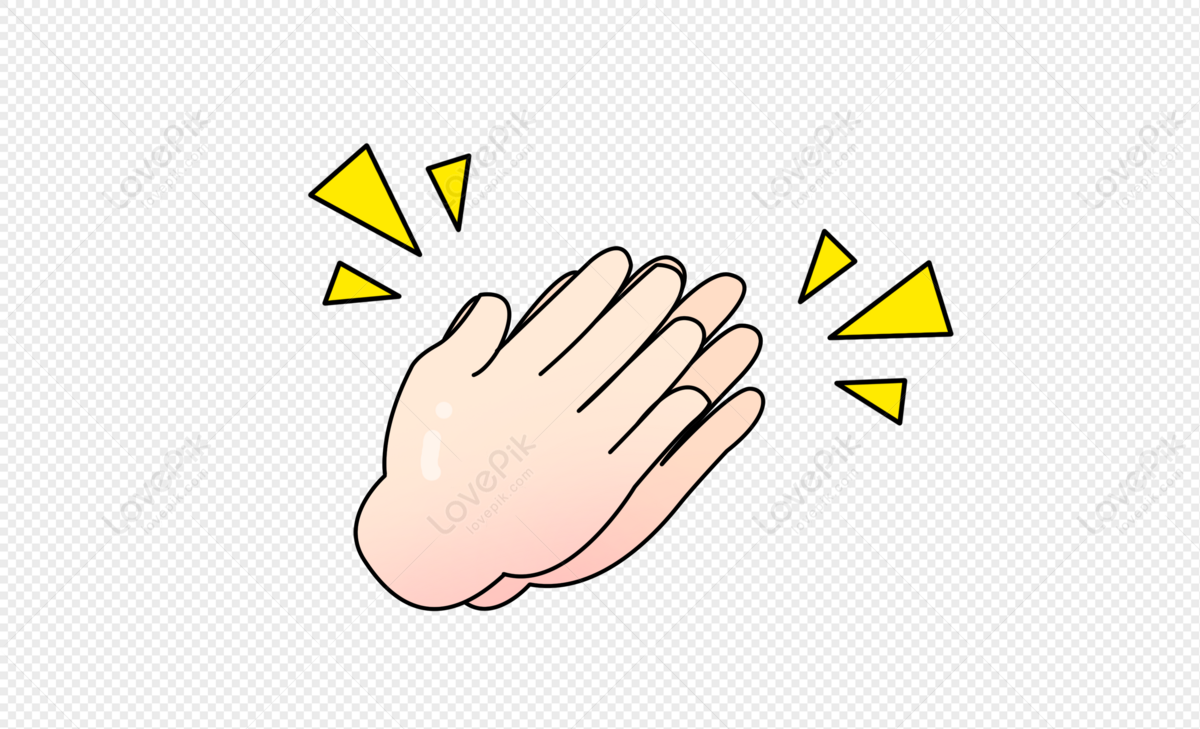 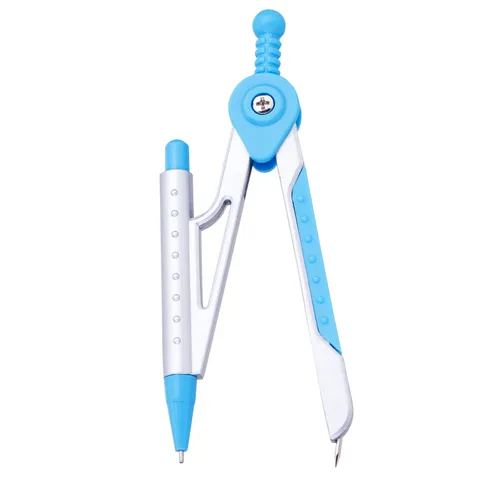 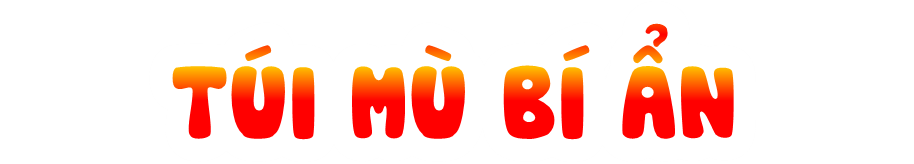 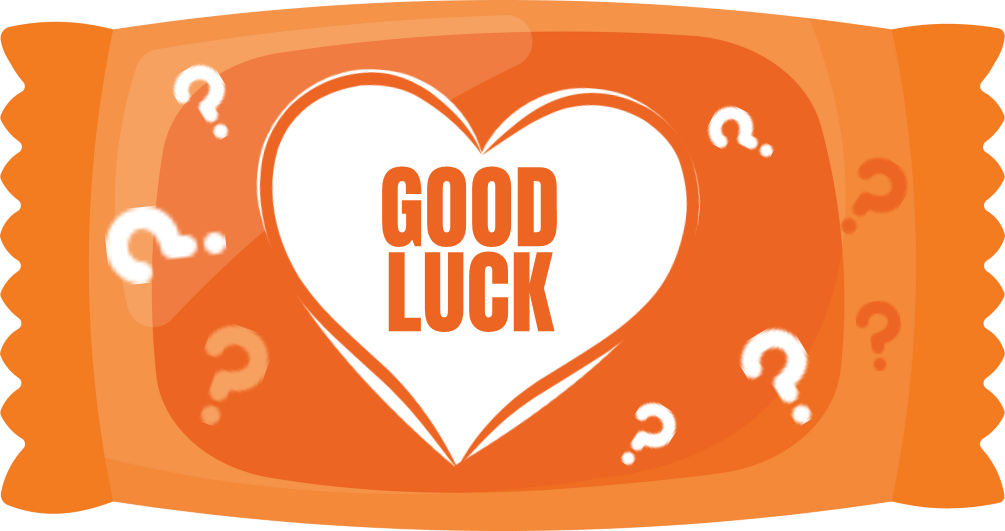 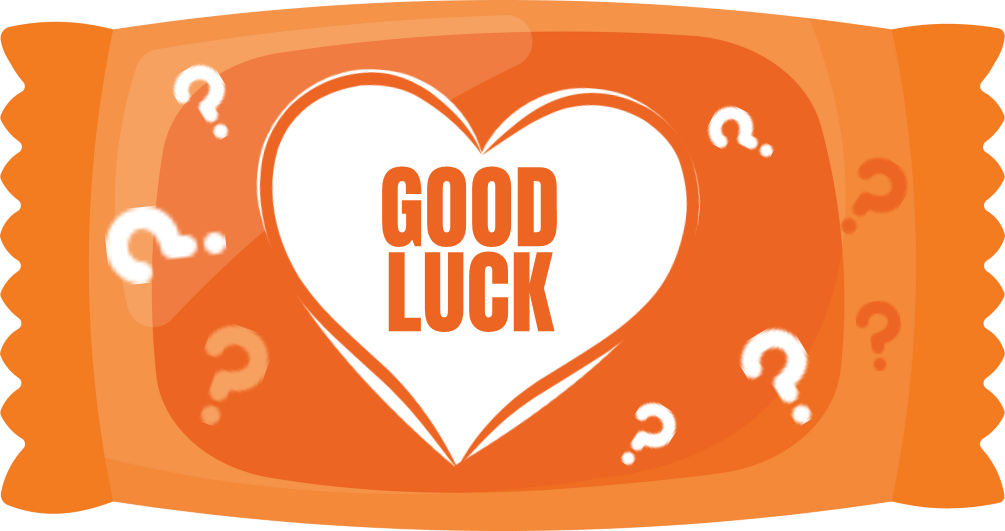 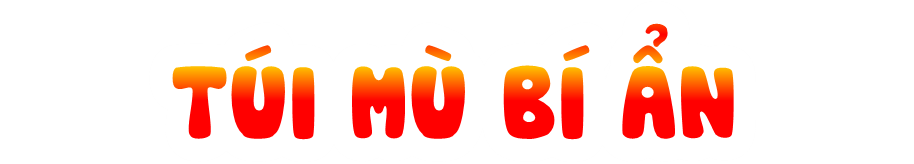 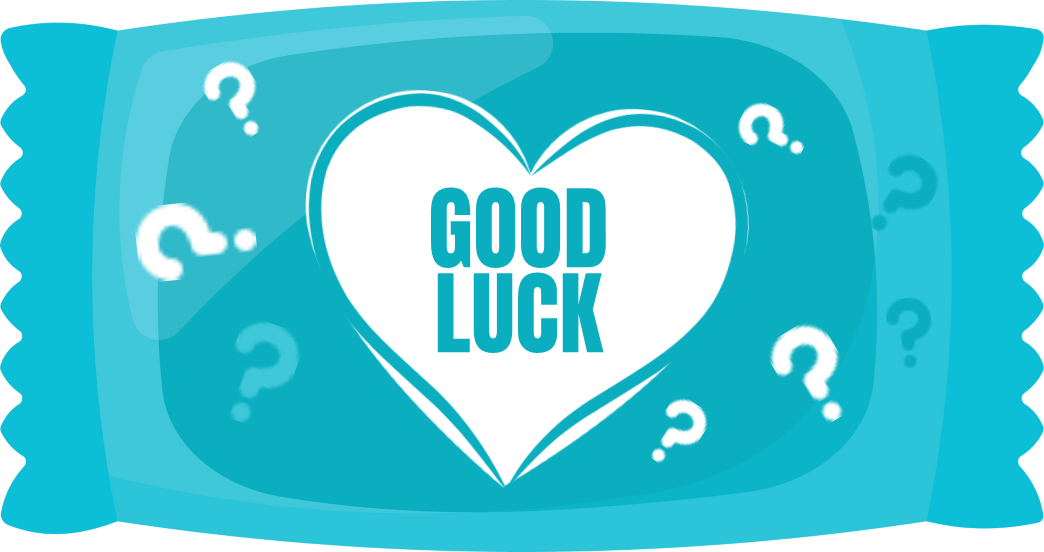 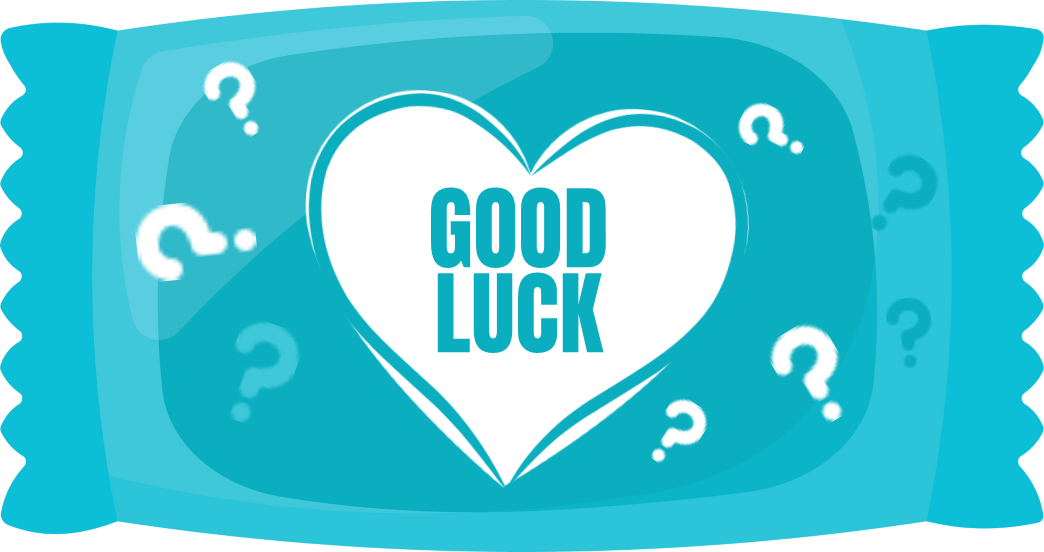 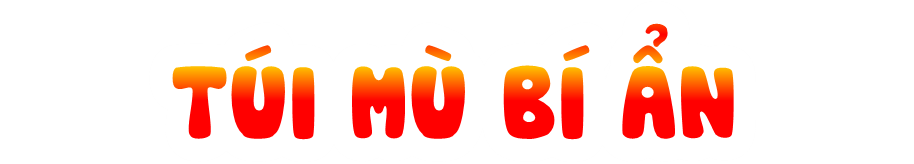 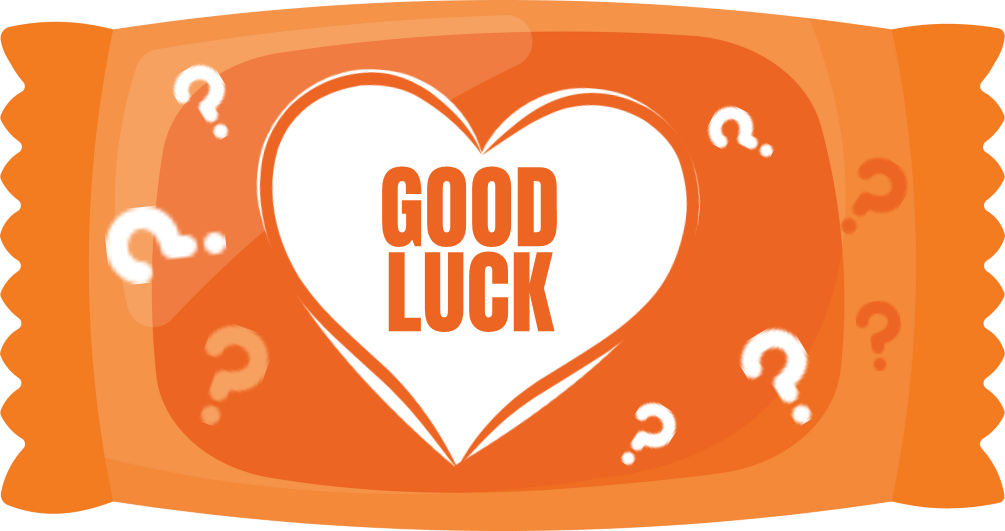 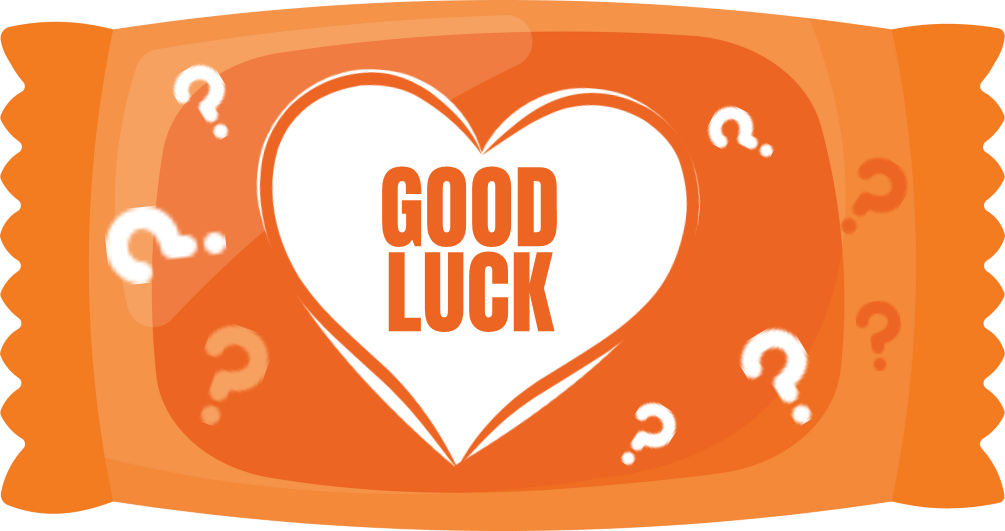 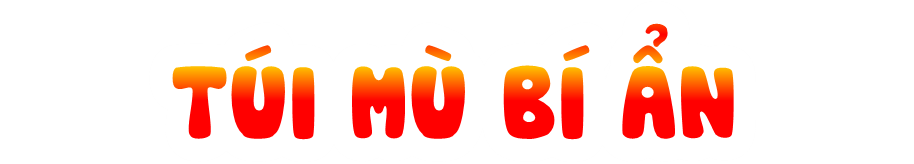 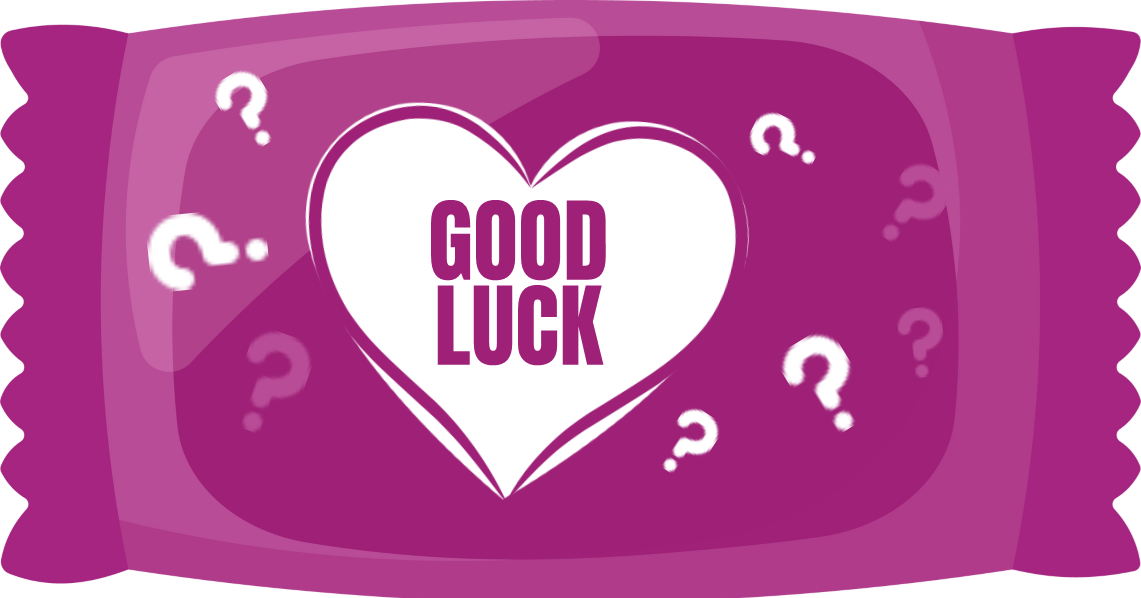 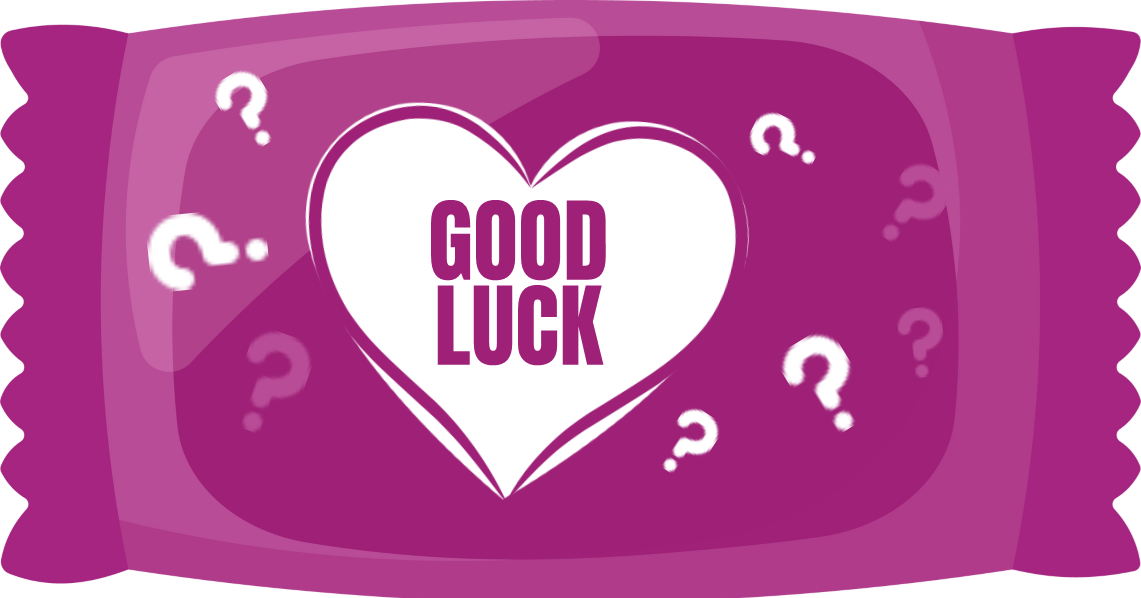 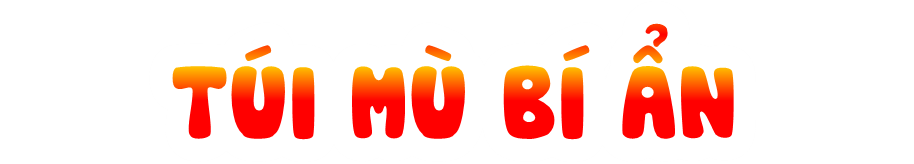 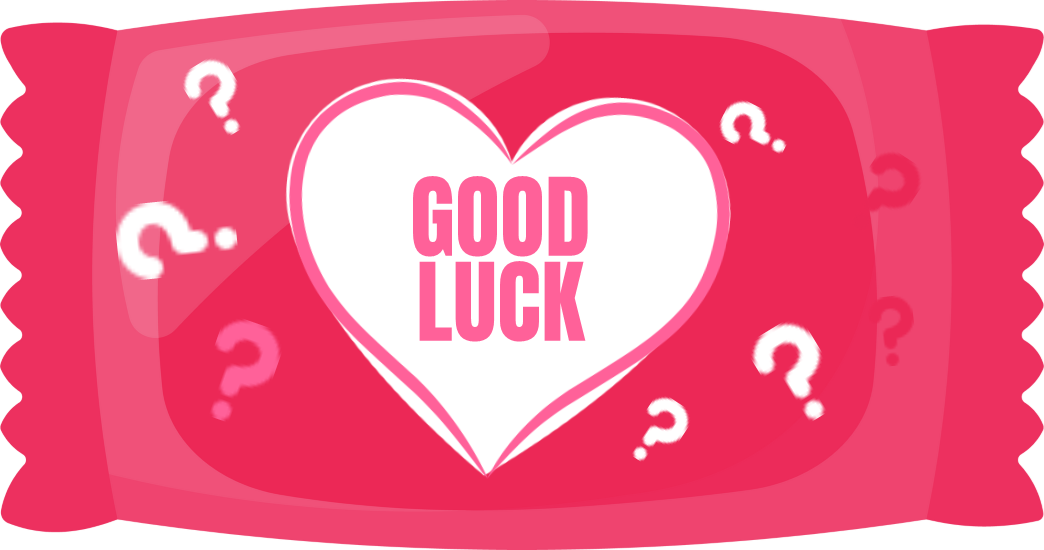 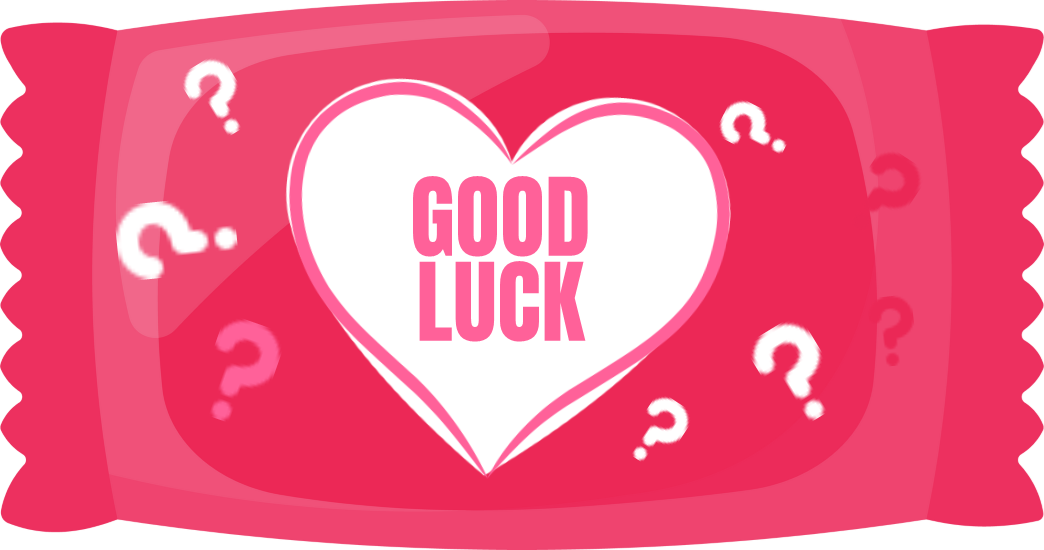 Kết quả của phép tính                       là:
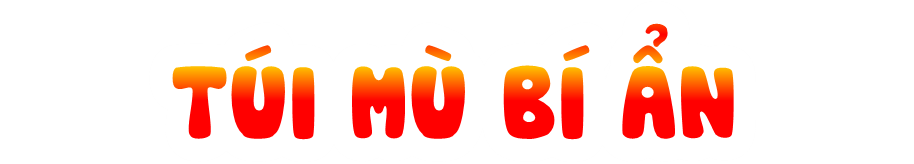 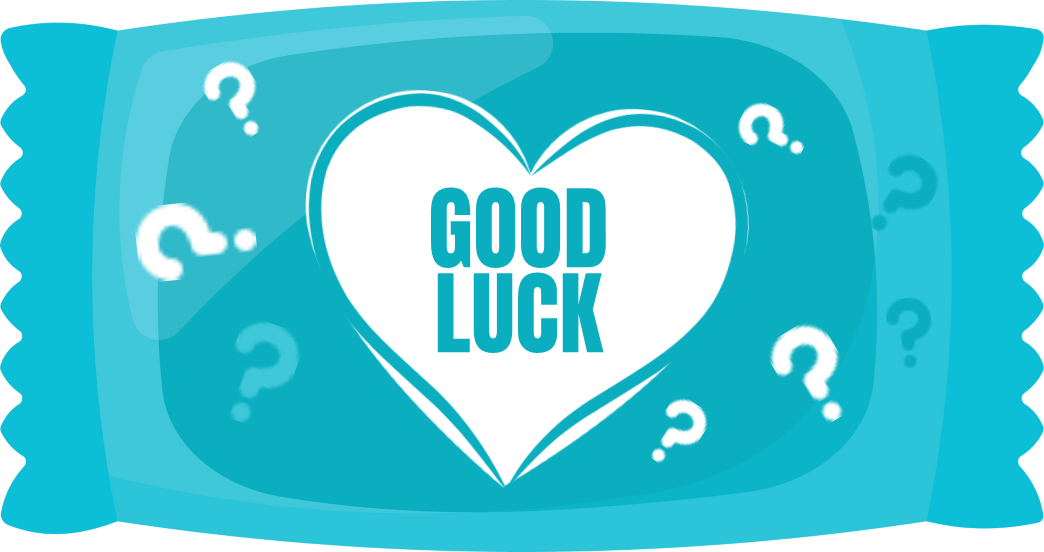 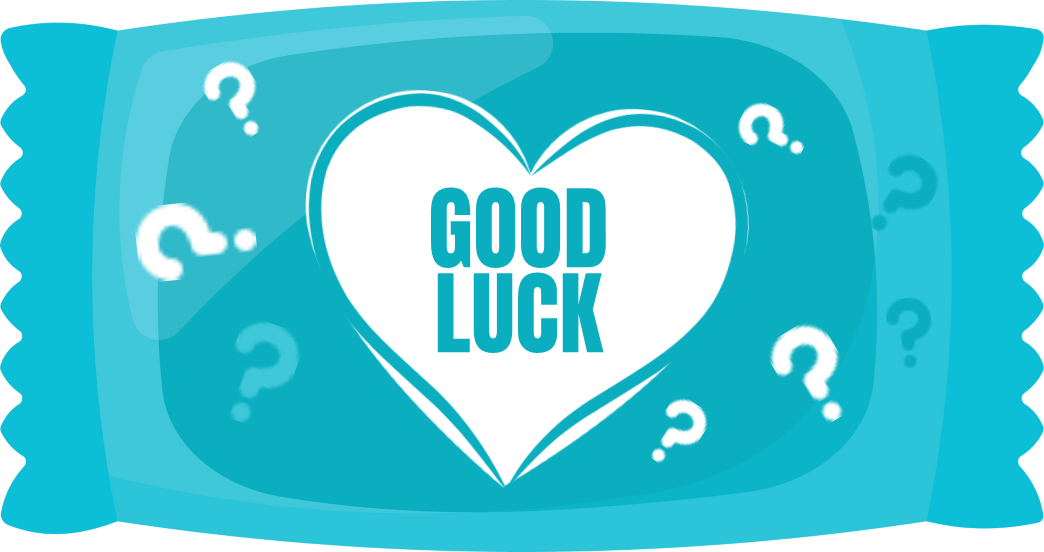 Kết quả của phép tính
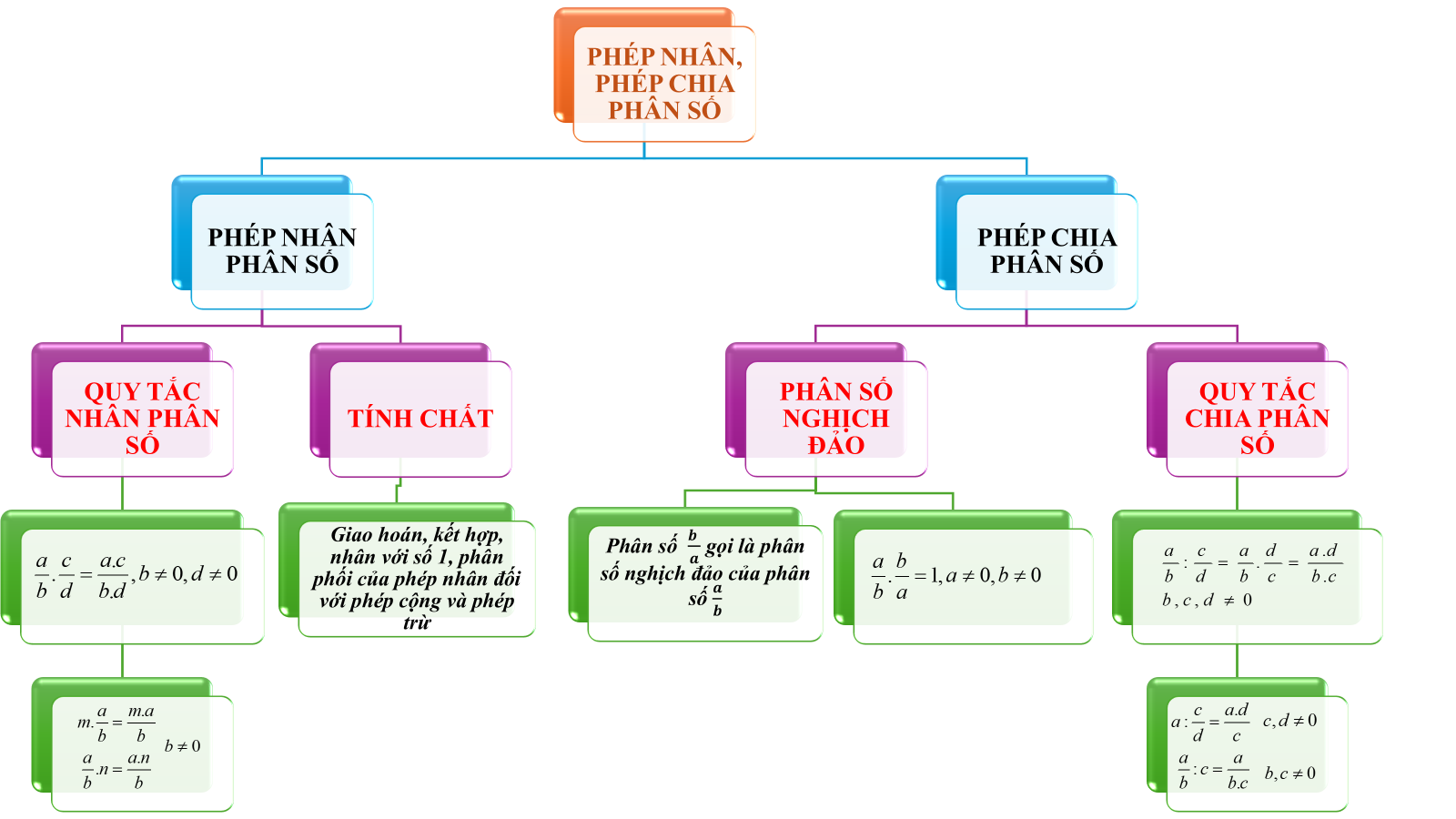 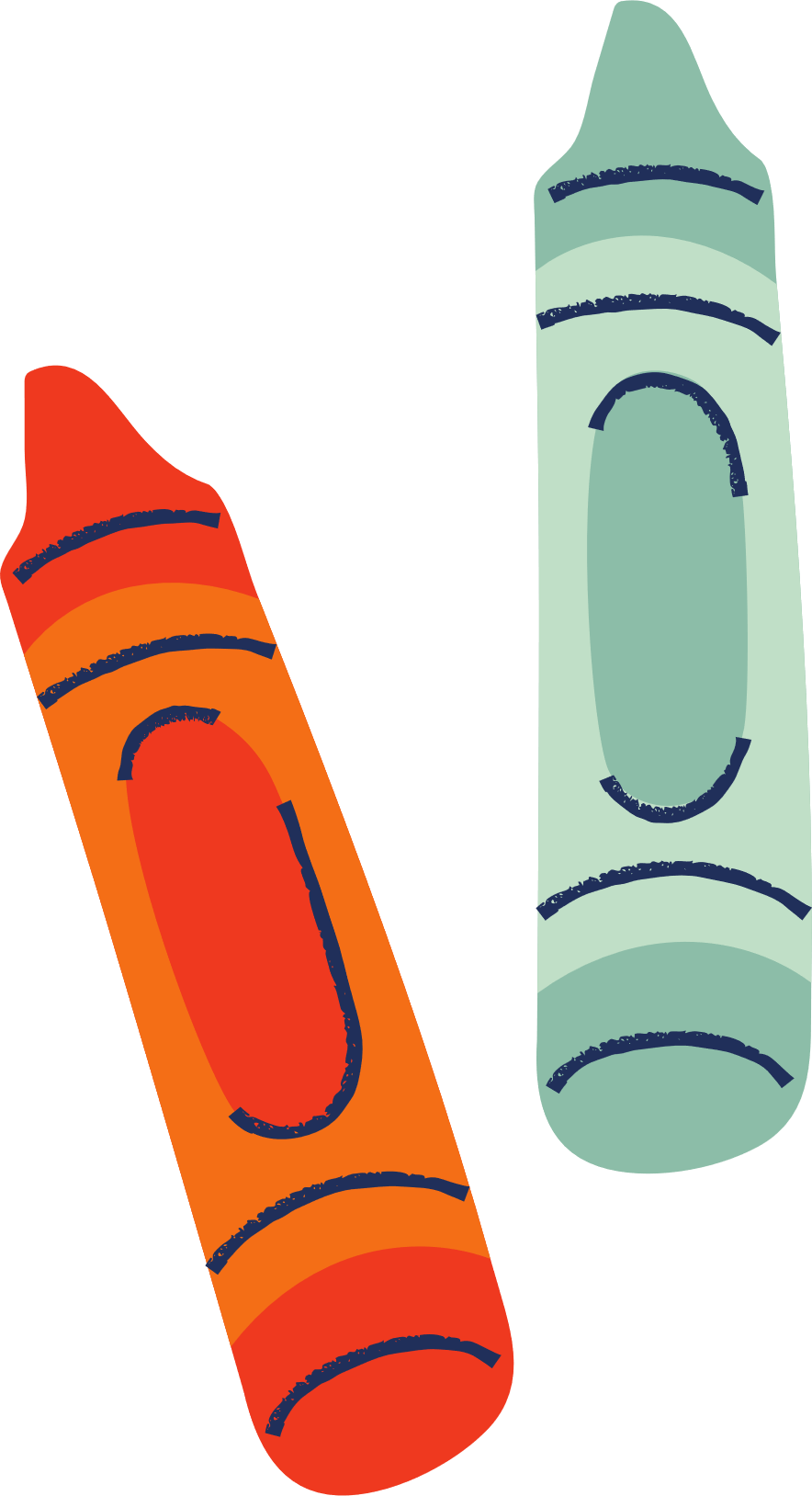 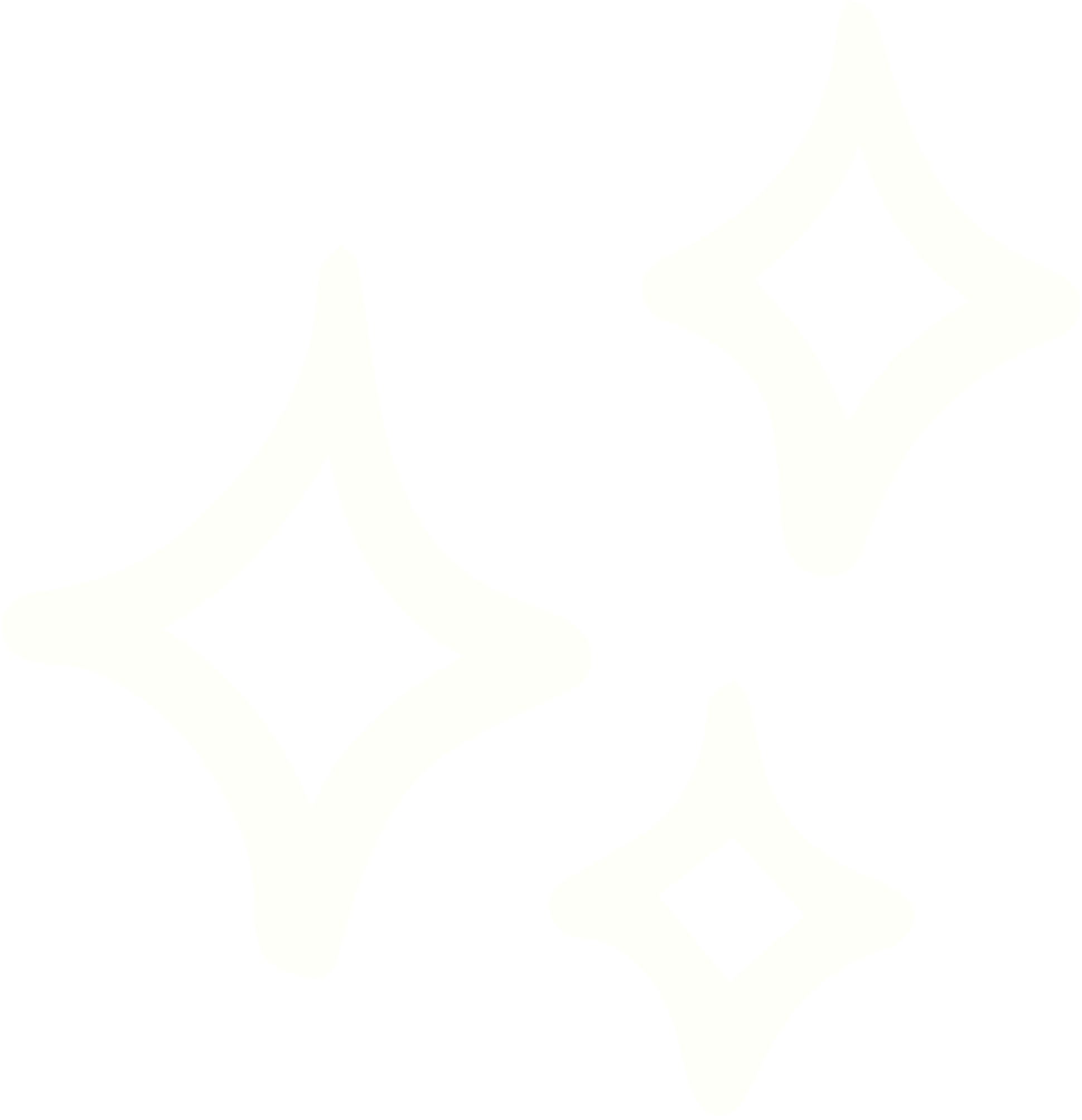 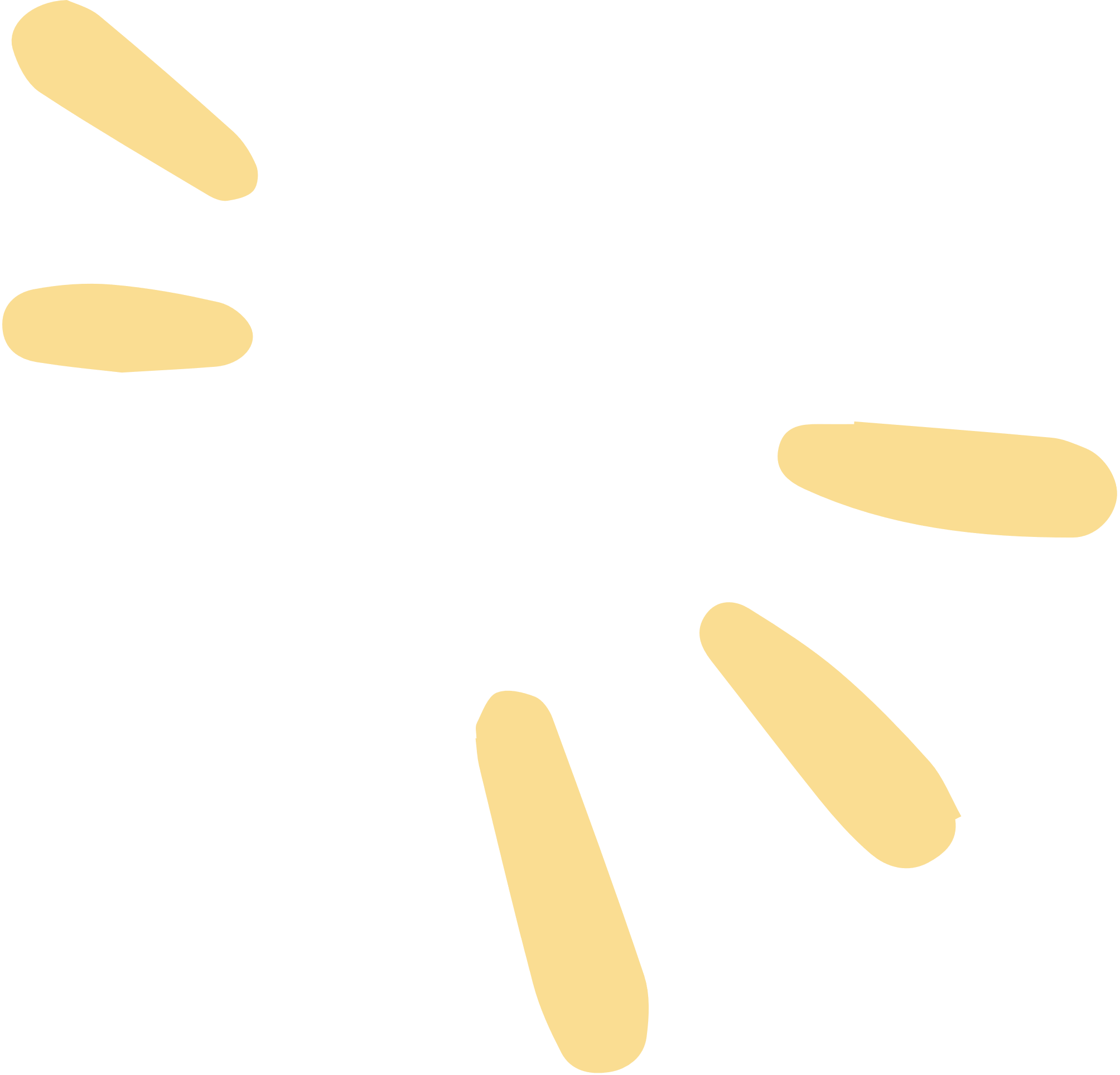 TIẾT 82: 
Phép nhân, phép chia phân số (Luyện tập)
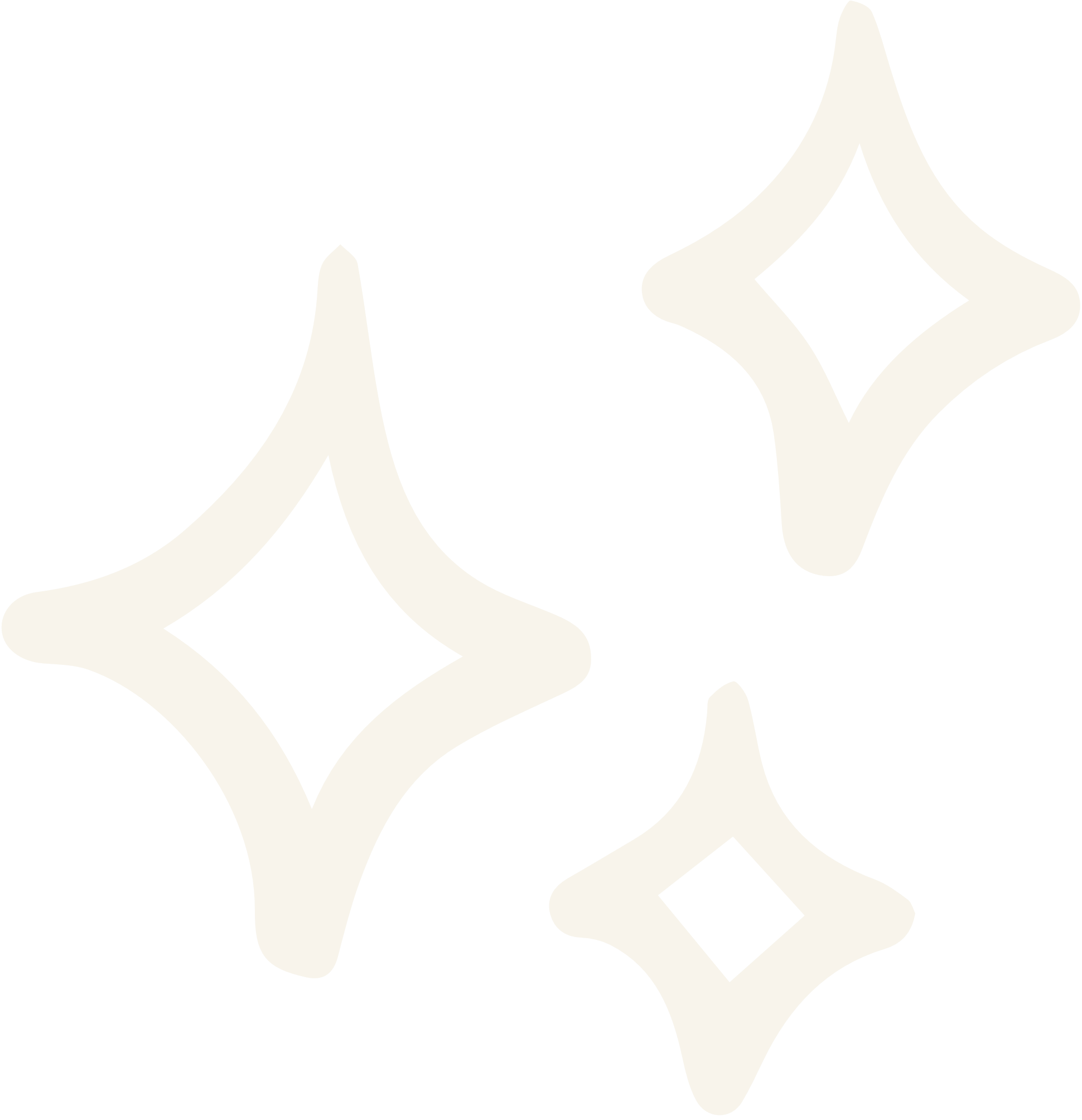 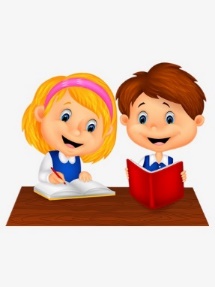 Dạng 1: Thực hiện phép tính
Bài 1: Thực hiện phép tính (Tính hợp lí nếu có thể)
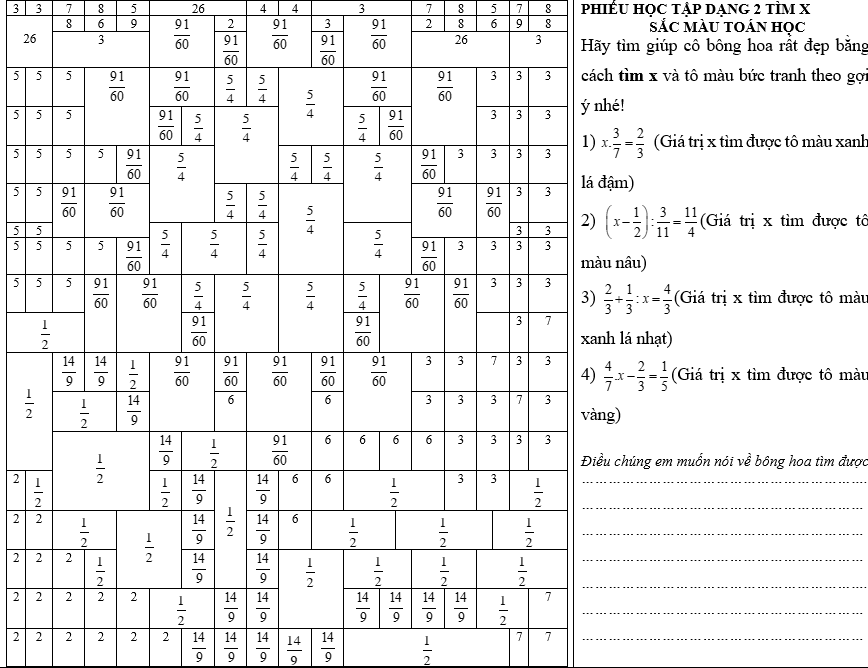 Chúng ta cùng hoàn thành phiếu học tập nào!
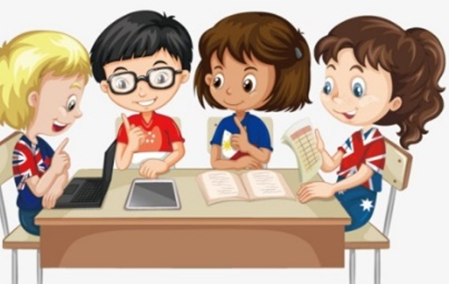 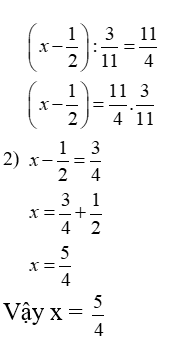 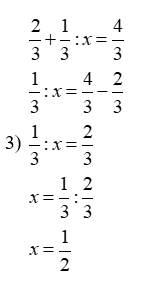 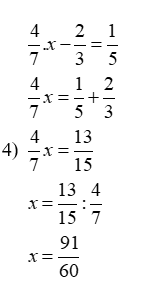 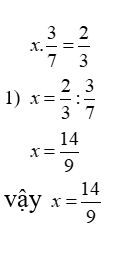 Bông hoa ẩn sau các con số:
Bông hoa hướng dương
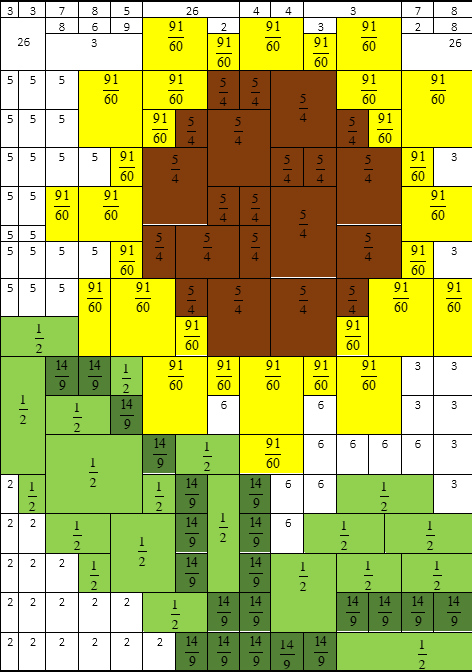 Hãy luôn hướng về ánh sáng tri thức như hoa hướng dương hướng về mặt trời!
Dạng 3: Bài toán thực tế
Phương pháp giải
+ Bước 1. Xác định các đại lượng
+ Bước 2. Xác định quan hệ giữa các đại lượng
+ Bước 3. Phân tích đề bài để tìm ra phép toán thích hợp
+ Bước 4. Thực hiện phép tính và kết luận.
HỆ THỐNG KIẾN THỨC
HƯỚNG DẪN TỰ HỌC
- Đối với bài học ở tiết này: 
+ Xem lại các bài tập đã giải.  
+ Bài tập về nhà: Hoàn thành hết các câu tìm x ở phiếu học tập vào vở.
- Đối với bài học ở tiết học tiếp theo:
      + Xem trước bài số thập phân.
      + Chuẩn bị hoạt động 1 vào phiếu học tập
HƯỚNG DẪN TỰ HỌC